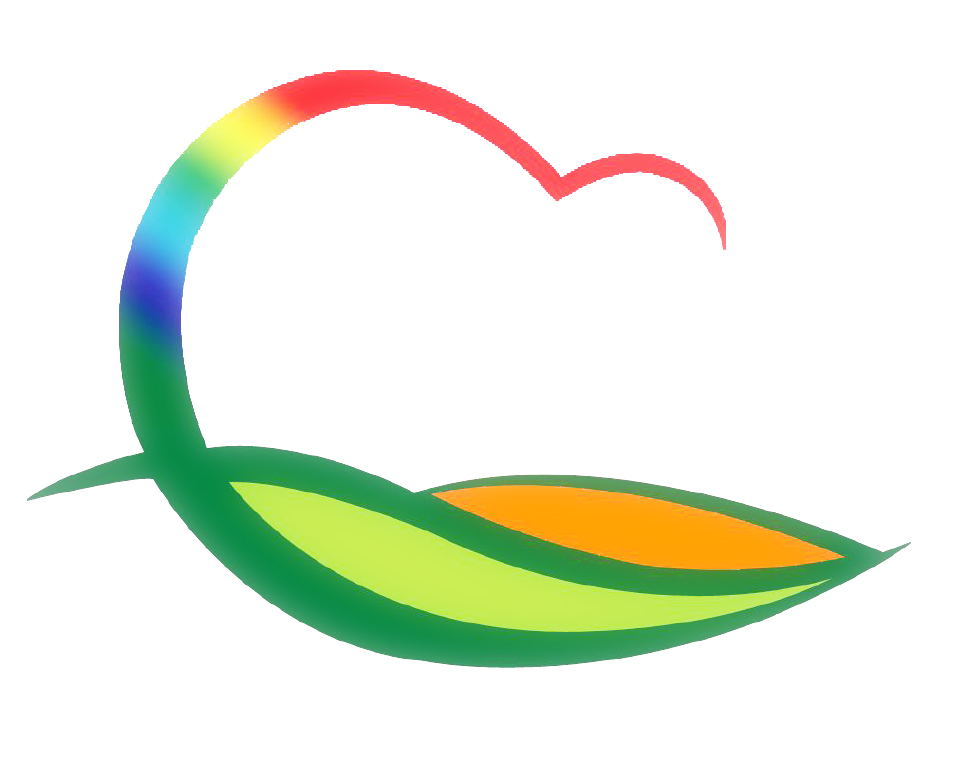 안 전 관 리 과
3-1. 도로교통용 CCTV 설치 추진 
 2. 24. ~ 28. 실시설계(자체설계) / 예산액 200백만원
 영동읍 심원교차로 외 13개소 / 3월 중 공사발주 예정
3-2. 월류교 삼거리 회전교차로 설치사업 주민 의견 수렴
2. 26. (수) / 마산지구 현장사무실 / 재난예방팀장 외 2명
3-3. 소하천 응급복구 및 하상정비 장비임차료 재배정(1차)
2. 28.(금) (읍·면)  / 청화천 외 16개소 , 5.6km /130백만원